ZŠ Strossmayerovo nám. 4, Praha 7
Energetická soustava ČR
Autor: Ing. Miroslava ROMANOVÁ
motivující otázky:
K čemu potřebujeme elektrickou energii?
Jakým způsobem lze el. energii vyrobit?
Jaké jsou typy elektráren?
Co označujeme pojmem alternativní (obnovitelné) zdroje?
přiřaď k správnému typu zdroje:
obnovitelné
neobnovitelné
uhlí
ropa
Slunce
příliv
vítr
uran
voda
biomasa
vulkány
voda
Lipno -
Mělník - 
Dukovany -
Tušimice - 
Orlík -
vítr
Mravenečník -
Chvaletice - 
Prunéřov -
Slapy - 
Temelín -
uhlí
uhlí
uran
uhlí
uhlí
voda
voda
uran
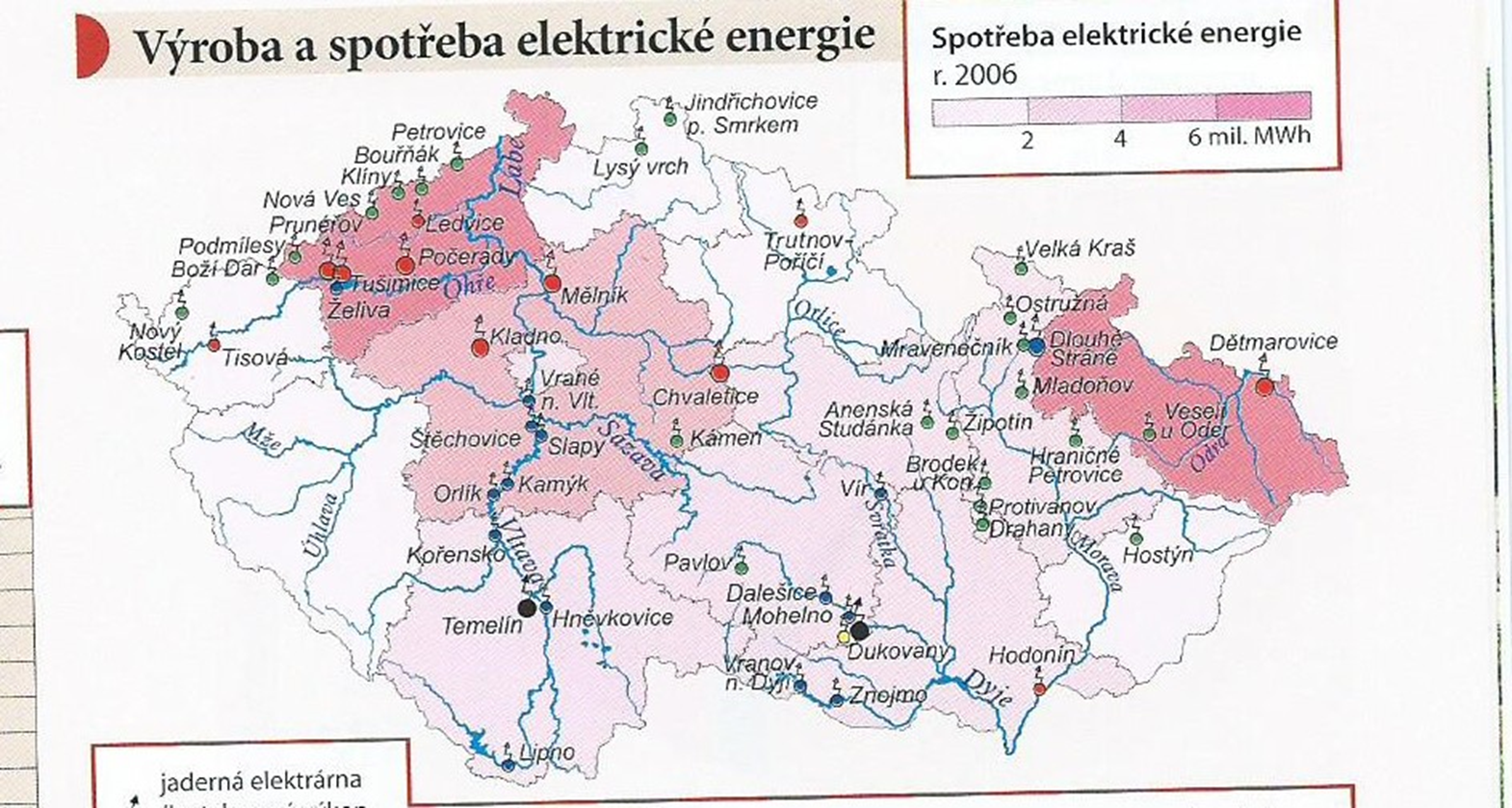 zelená – větrná
černá – jaderná
červená – tepelná
modrá - vodí
Přiřaď na mapě
 ČR správné
 barvy k 
elektrárnám:
Hlavní zdroj energie na Zemi je:
netočící se součást generátoru  el. energie
nejvyšší rychlost ve vesmíru má
surovina pro jaderné elektrárny
Jaderná elektrárna v jižních Čechách 
materiál na stavbu hrází vodních elektráren
výrobek elektrárny
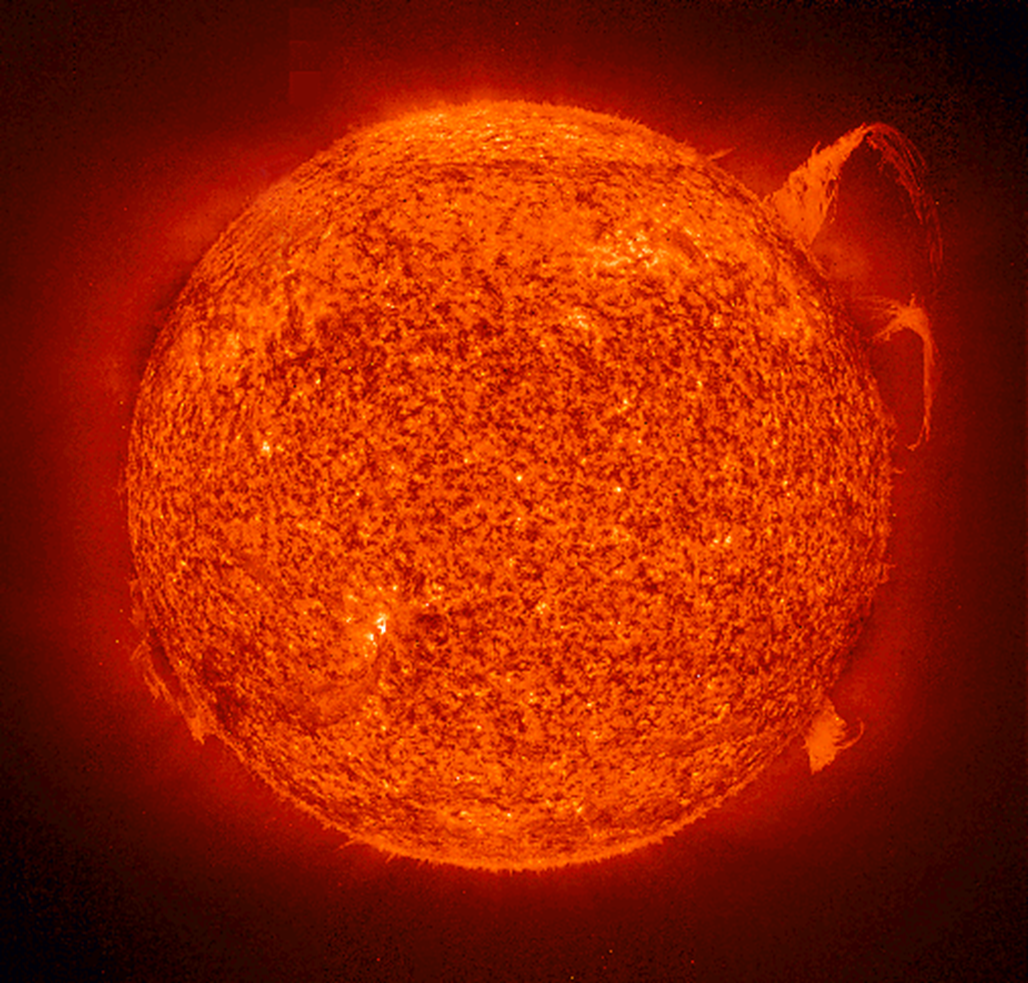 S  T   A   T  O  R
S    V   Ě   T   L  O
U  R   A  N
T    E   M   E    L   Í   N
C   E  M  E  N  T
E   L   E  K   T  Ř   I   N  A
Zdroje
Školní atlas České republiky. 1. vyd. Praha: Kartografie, 2000, 32 s. ISBN 80-7011-657-9.
[online]. Dostupné z: http://astro.wz.cz/astro/soustava/slunce/slunce.gif